Phi Delta Chi Presents:
Careers in Pharmacogenomics
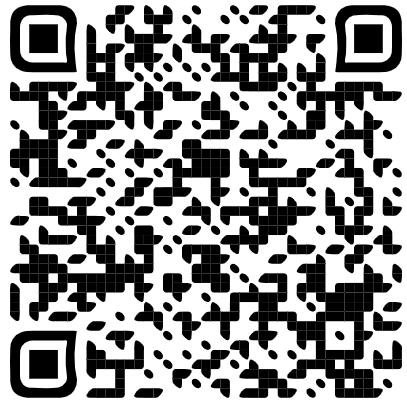 Join us virtually for a discussion with Dr. Melissa Turner, a Certified Pharmacogenomics Pharmacist that founded Tarheel PGx Consulting. She will be discussing the role of pharmacogenomics in pharmacy & career opportunities in the field! 

November 8th, 6-7 PM
(Link will be sent to those who sign-up)
Please sign-up using the QR code if you plan on attending!
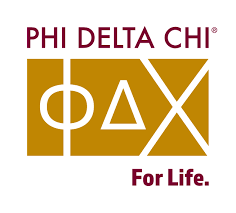 [Speaker Notes: https://docs.google.com/document/d/1lL-DPXDi21tScbmqfAHY-8oc29-Ab17yosQDcRT8z0o/edit?usp=sharing]